Явища природи
ДОЩ
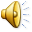 ГРОЗА
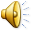 ВІТЕР
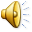 СНІГ
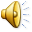 РОСА
ТУМАН
ВЕСЕЛКА
БЛИСКАВКА
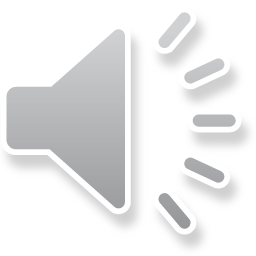